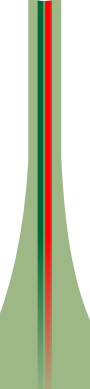 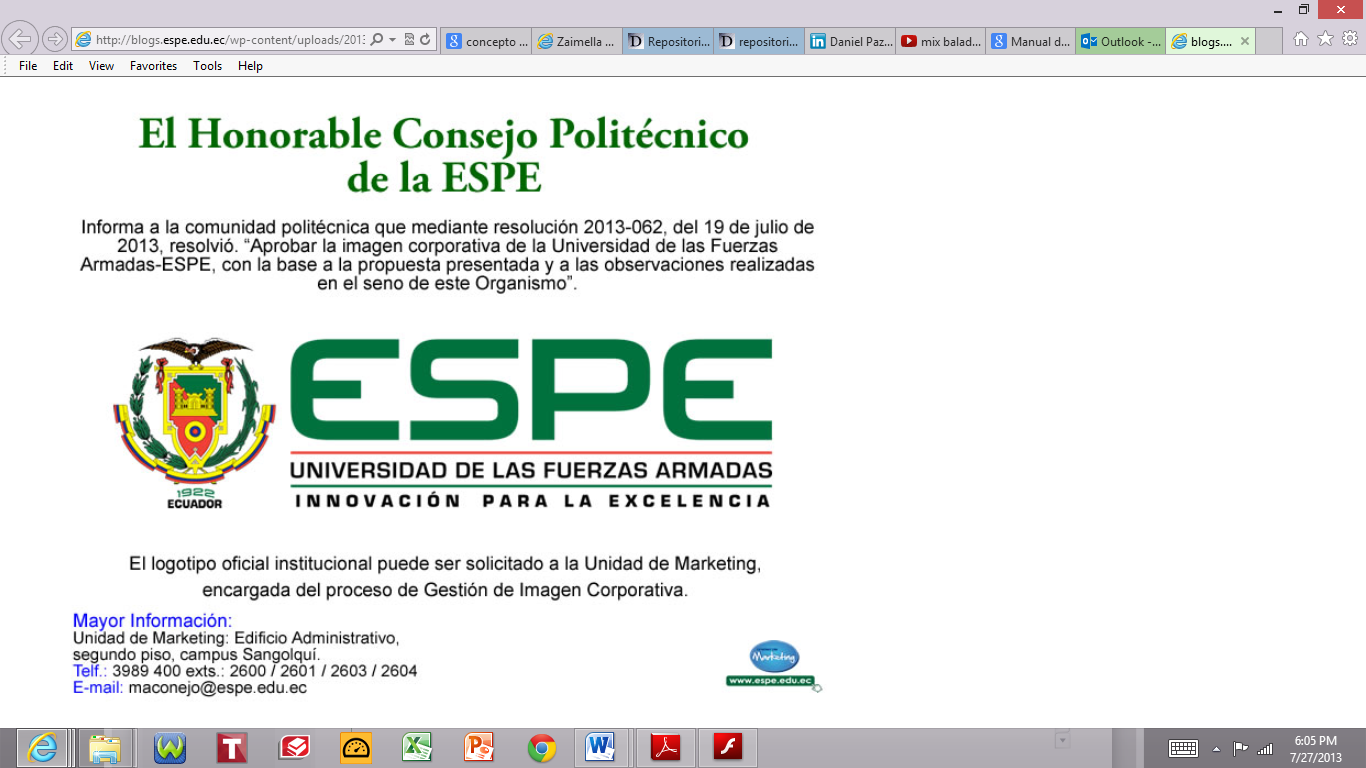 DEPARTAMENTO DE CIENCIAS ECONÓMICAS, ADMINISTRATIVAS
Y DE COMERCIO
CARRERA DE INGENIERÍA EN FINANZAS Y AUDITORÍA C.P.A
“AUDITORÍA DE GESTIÓN A LOS PROCESOS ADMINISTRATIVOS DEL DEPARTAMENTO  DE RECURSOS HUMANOS DE LA DIRECCIÓN DISTRITAL 05D03 PANGUA-SALUD DE LA PROVINCIA DE COTOPAXI EN EL AÑO 2013”
ELSA VALERIA ORTIZ JARAMILLO
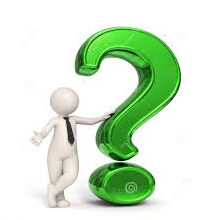 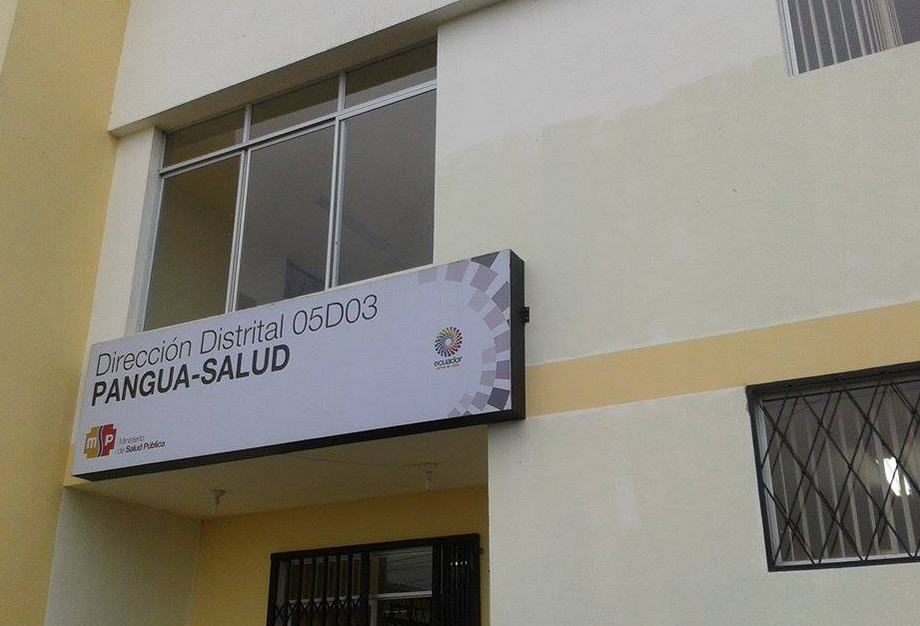 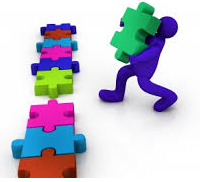 OBJETIVO GENERAL
Ejecutar la Auditoría de Gestión al departamento de recursos humanos en la Dirección Distrital 05D03 Pangua-Salud que permita evaluar la eficiencia y  eficacia  en el desarrollo de sus procedimientos.
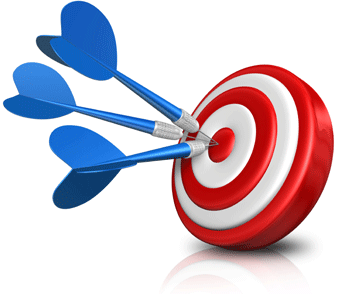 OBJETIVOS ESPECÍFICOS
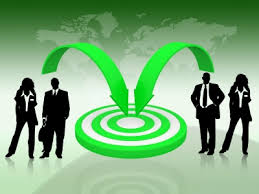 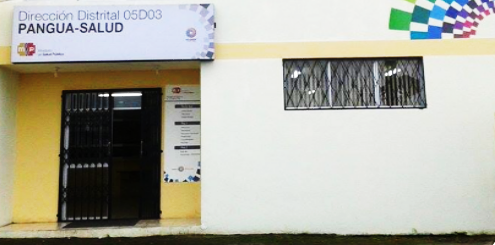 En 1975 se inaugura el nuevo Hospital  del Corazón
Mediante Decreto Ejecutivo Nro. 3292 del 29 de abril de 1992, se establece la conformación de las Áreas de Salud
Dirección Distrital de Salud Nro. 05D03.
Área de Salud Nro. 6 de El Corazón
Dirección Distrital 05D03 Pangua-Salud.
Centro de Salud Hospital Pangua
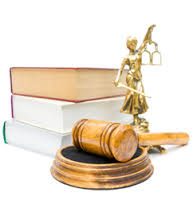 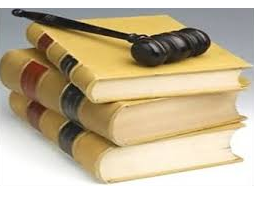 ORGANIGRAMA ESTRUCTURAL
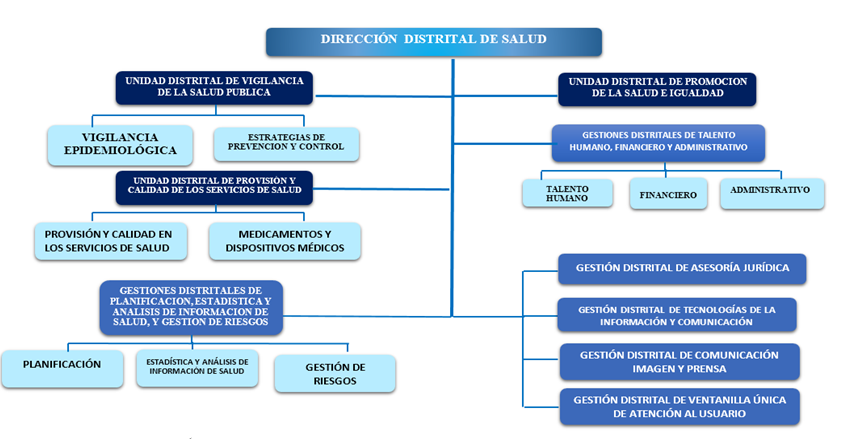 MATRIZ FODA
MATRIZ FODA
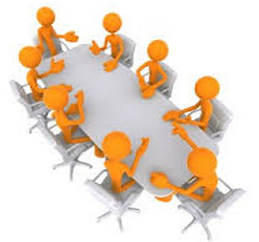 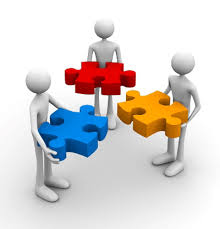 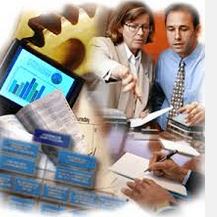 Rodrigo Estupiñan Gaitán
AUDITORÍA
Programa Preliminar de Auditoría
PLANEACIÓN PRELIMINAR
RIESGO INHERENTE
Matriz de Riesgo Preliminar
59,11% 
(Riesgo Moderado-Alto)
Plan Global de Auditoria
AUDITORÍA
Programa Específico de Auditoría
Evaluación del sistema de control interno
RIESGO DE CONTROL
Medición del Riesgo
PLANEACIÓN ESPECÍFICA
Hallazgos de control interno
31% 
(Riesgo Bajo-Alto)
Informe de Control Interno
RIESGO DE  AUDITORÍA
RIESGO  DE DETECCIÓN
RIESGO  DE CONTROL
RIESGO  INHERENTE
x
x
=
RA=  (0.5911*0.31*0.20) *100 = 3,66%
HALLAZGOS DE CONTROL INTERNO
INEXISTENCIA DE MANUALES DE PROCEDIMIENTOS 
NO  TODO  EL  PERSONAL CONOCE LOS OBJETIVOS DE LA INSTITUCIÓN 
NO  POSEE UN  PLAN DE MITIGACIÓN  DE RIESGOS
NO SE REALIZA EVALUACIONES PERIÓDICAS QUE PERMITAN DETECTAR LOS RIESGOS QUE PUEDAN OCASIONARSE
NO  EXISTE ROTACIÓN  DE LABORES 
NO SE ESTABLECEN PROCEDIMIENTOS DE SEGUIMIENTO CONTINUO
AUDITORÍA
Selección de Personal
Capacitación y Desarrollo del Personal
 Evaluación al Desempeño 
Clasificación de Puestos
Programa de Auditoría
EJECUCIÓN
Papeles de Trabajo
Hallazgos de Auditoria
COMUNICACIÓN DE RESULTADOS
Informe de Auditoria
INFORME DE AUDITORIA
CARTA DE PRESENTACIÓN
CAPÍTULO I: INFORMACIÓN INTRODUCTORIA
CAPÍTULO II: INFORMACIÓN DE LA ENTIDAD
CAPÍTULO III: RESULTADOS ESPECÍFICOS POR COMPONENTES EXAMINADOS
HHA1
HHA2
HHA3
HHA1
FALTA DE 
PERSONAL CONVOCADO
Representa el 20% de incumplimiento del proceso
HHA2
DOCUMENTACIÓN  
INCOMPLETA EN EXPEDIENTES
Representa el 25% de incumplimiento del proceso
HHA3
INCUMPLIMIENTO  DE LAS CAPACITACIONES DETALLADAS EN EL CRONOGRAMA
Representa el 33,36% de incumplimiento del proceso
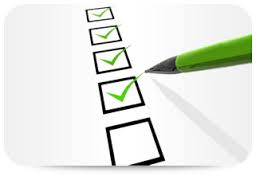 CONCLUSIONES 
Y  RECOMENDACIONES
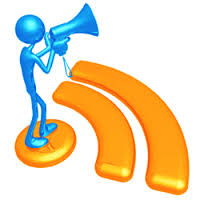 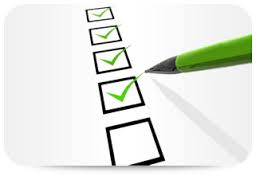 CONCLUSIONES
A través de la auditoría de gestión se cumplieron los objetivos planteados en el plan de tesis mediante un examen y  revisión de los procesos de Selección de Personal, Capacitación y Desarrollo del Personal, Evaluación de Desempeño y Clasificación de Puestos.

La institución  carece de manuales o instructivos, los procedimientos se realizan en base a la experiencia que posee el personal, esta situación no  permite a nuevos empleados disponer de una gira para realizar sus operaciones y  definir las funciones y procedimientos que compete a cada trabajador.

El departamento de Talento  Humano no  cuenta con personal suficiente para el desarrollo de las actividades, sus funciones están a cargo únicamente de la Analista de Talento  Humano quien  se encarga de todos los procesos realizados en el departamento.
CONCLUSIONES
El personal no cuenta con capacitaciones frecuentes lo  que limita la actualización  de conocimientos,  habilidades y actitudes para un mejor desempeño de su trabajo. 

En el departamento existe exceso de documentación con información de hasta 30 años lo que limita el espacio para el archivo de información  actual. 

Existe una limitación  del presupuesto  para contratar el personal necesario ya que existen servidores con dos  a tres funciones que no están acordes a su cargo.
RECOMENDACIONES
Tomar como  referencia este estudio piloto, para realizar una auditoria completa a la institución, con el fin de detectar mayores falencias y corregir posibles debilidades en los procesos realizados. Implementar las recomendaciones propuestas tanto en el informe de Control interno  como  el  informe de auditoría a fin de mejorar la eficiencia y eficacia los procesos realizados por el departamento  de Recursos humanos.

Elaborar e implementar manuales e instructivos de procedimientos para todos los cargos de la institución que permitan guiar el desempeño de los trabajadores, medir el grado eficiencia y eficacia en cada proceso realizado, minimizar conflictos internos, marcar responsabilidades, dividir  el trabajo y  fomentar el orden interno.

Realizar las gestiones pertinentes para dotar de personal necesario en la unidad de talento humano  según  lo  establecido  en el manual de puestos del Ministerio  de Salud Pública y  con  eso  alivianar la carga laboral de la actual analista de talento humano.
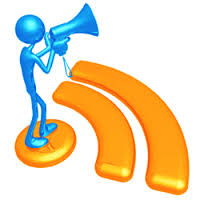 RECOMENDACIONES
Dar la importancia necesaria a la capacitación y realizar capacitaciones frecuentes  sobre temas actualizados frente a los cambios científicos y tecnológicos que se genera en la actualidad para poder responder a las exigencias de un mercado cada vez más competitivo y aumentar la productividad de sus trabajadores. Por otra parte les permite a los mismos trabajadores estar en vigencia con lo que el medio demanda, de esa manera pueden también revalorizarse profesionalmente y mejorar su situación laboral.

Realizar la depuración de la documentación de años anteriores del departamento de talento  humano  para liberar el espacio y archivar la documentación actual y  que se facilite su manejo. 

Gestionar ante el Ministerio  de Salud un incremento de presupuesto lo que permitirá la contratación de personal necesario y que exista una segregación  de funciones adecuadas para cumplir las actividades con una mayor eficiencia y eficacia.
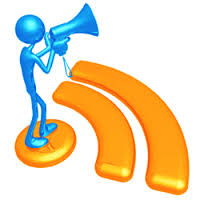 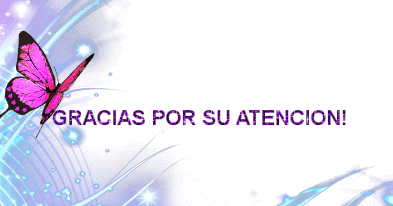